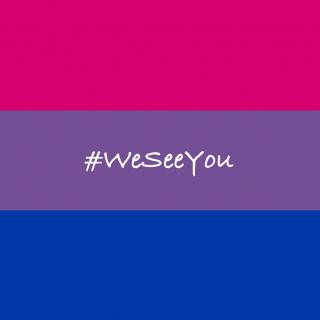 Bi Visibility DaySeptember 23
Student Health & Human Services
Office of Human Relations, Diversity & Equity 
June 2022
WelcomeDo you prefer:
Objectives
What is Bi Visibility Day?
Bi Visibility Day is an annual holiday celebrated on September 23rd. 

Purpose: to recognize and celebrate bisexual people, the bisexual community and the history of bisexuality.
[Speaker Notes: https://youtu.be/DzflAT5xLrA (3:16)]
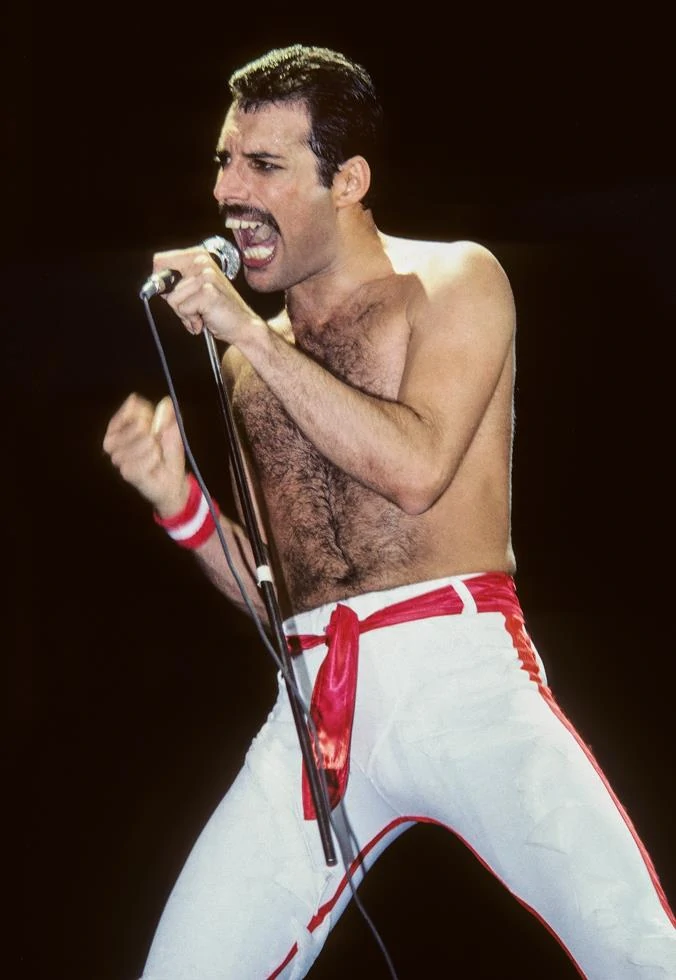 Why September 23?
This important day was initiated by three bisexual rights activists in 1999: Wendy Curry, Michael Page, and Gigi Raven Wilbur who picked the date in a unique way: 

Says Wendy Curry: "We were sitting around at one of the annual bi conventions, venting and someone – I think it was Gigi – said we should have a party. We all loved the great bisexual [singer] Freddie Mercury . His birthday was in September, so why not Sept? We wanted a weekend day to ensure the most people would do something. Gigi's birthday was Sept 23rd. It fell on a weekend day, so, poof! We had a day."
Reflection
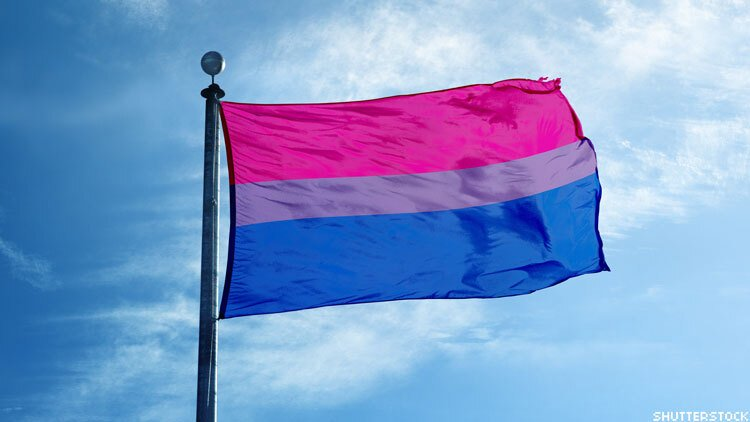 The Bisexual Pride Flag
The bisexual pride flag was designed by Michael Page in 1998 to give the bisexual community more visibility, similar to the gay pride flag of the larger LGBTQ+ Community. 

Pink represents attraction to the same gender. 
 Blue represents attraction to the other gender. 
Purple, represents attraction to 2 or more genders.
Official Recognition of Bisexual Visibility Day
Reflection
Bisexual Visibility at the White House
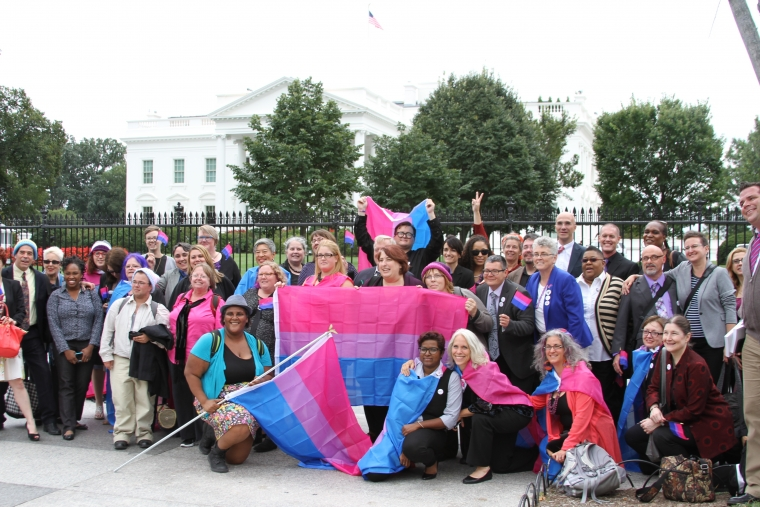 In 2013, on Bisexual Visibility Day, the White House held a closed-door meeting with almost 30 bisexual advocates. 

The purpose of this meeting was to discuss issues of specific importance to the bisexual community.

This was the first bi-specific event ever hosted by any White House administration.
All About Inclusion
Many individuals and organizations currently refer to  as Bisexuality+ Day. 

The inclusion of the "+" sign ensures the inclusion of the broader bi+ community of people who prefer to use terms to such as pansexual, polysexual, omnisexual, fluid, or queer to describe their affectional orientation
Check Out
If you could create a flag to honor something unique about your identity, what would you honor – and how would the flag look?
Teacher Feedback Survey
[Speaker Notes: Teacher, please scan the QR code or click the link below to complete a quick feedback survey: 

https://forms.office.com/r/i9UqyyxzTT]
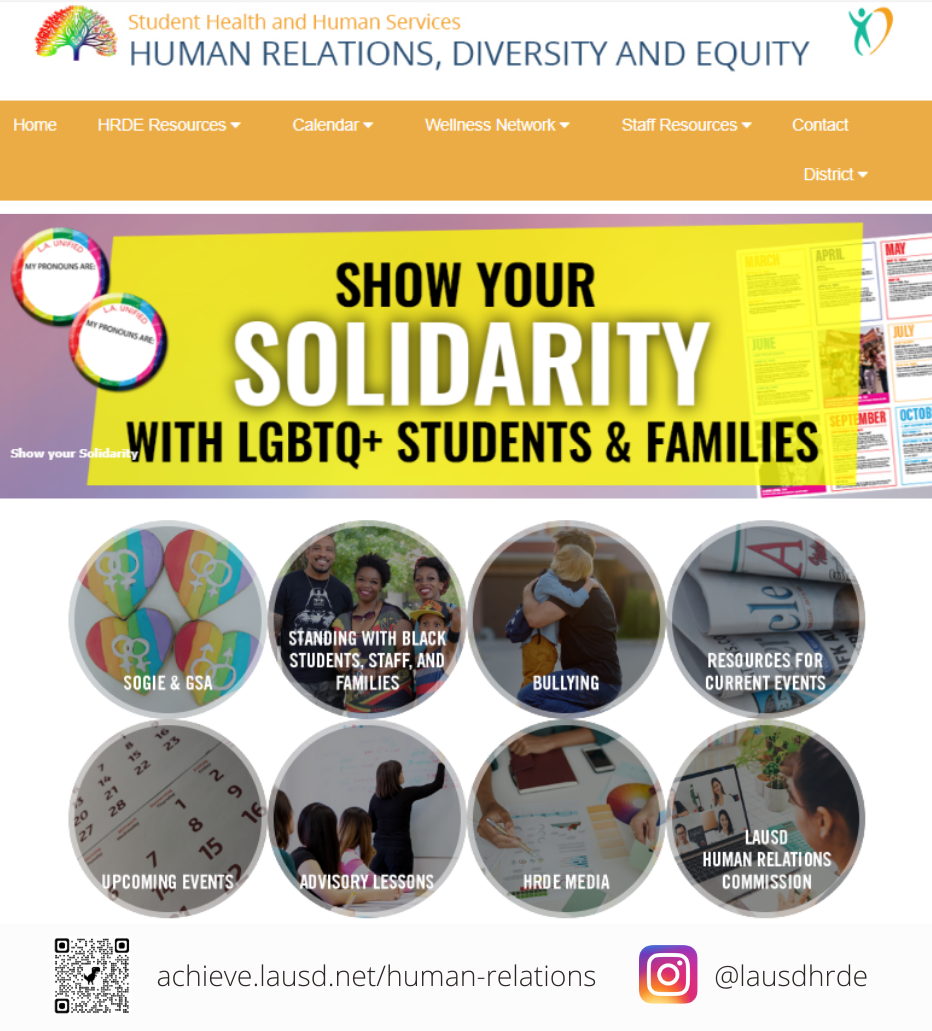 Human Relations, Diversity and Equity